فصل سوم
معماری ردیاب خورشیدی
14/27
پیشنهادات
صحت سیستم
معماری ردیاب
موقعیت خورشید
مقدمه
فلوچارت فرایند
نمودار بلوکی ساده شده ای از معماری ردیاب خورشیدی هدف این مقاله در قسمت ذیل نشان داده شده است.
شکل 4. شمایی از نمودار بلوکی ردیاب خورشیدی را نشان می دهد.
15/27
پیشنهادات
صحت سیستم
معماری ردیاب
موقعیت خورشید
مقدمه
فلوچارت فرایند
شکل 3
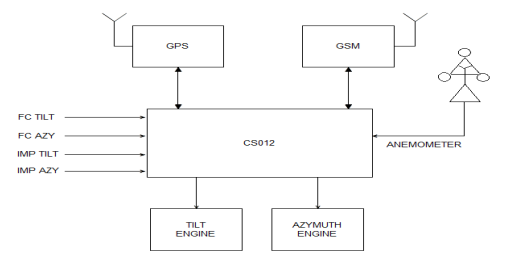 16/27
پیشنهادات
صحت سیستم
معماری ردیاب
موقعیت خورشید
مقدمه
فلوچارت فرایند
بورد الکترونیکی طراحی شده  CS012 مرکز سیستم می باشد: تصویری از بورد در شکل 5 و نمودار بلوکی ساده شده آن در شکل 6 نشان داده شده است. این بورد دو موتور را به حرکت درآورده (موتورهای تیلت و آزیموت) و قابلیت این را دارد که صفحه خورشیدی را در جهتی قرار دهد که خورشید را در حین حرکت از شرق به غرب ( حرکت آزیموت) و فرازش را تا ظهر خورشیدی ( حرکت تیلت) ردیابی کند.
17/27
پیشنهادات
صحت سیستم
معماری ردیاب
موقعیت خورشید
مقدمه
فلوچارت فرایند